Acceleration, Force, and Newton’s Laws
Acceleration
_______________________= the rate at which velocity changes with time
A measure of how quickly velocity is changing
If _______________ doesn’t change, there is NO acceleration
We generally say acceleration means to speed up, but in physics, it can refer to slowing down too. 
Acceleration can also refer to changing direction without changing speed (ex: runner turning a corner at a constant speed)
Calculating Acceleration
Acceleration = ___________________________
										
A = ______________
		
Remember, velocity is expressed in units of meters per second (m/s) (just like speed but with direction), and time is expressed in seconds.
Acceleration is expressed in units of m/s over time, so they are expressed in ___________.
Sample Problem
Anna starts sliding with a velocity of 1 m/s. After 3 s, her velocity is 7 m/s. What is Anna’s acceleration?
Use KQS! 
What do we know?

What is the question? 
Solve! A = v(final) – v(initial)
                                    t
A = 
Anna’s acceleration is:
Try these…Don’t forget KQS!
A man walking at 0.5 m/s accelerates to a velocity of 0.6 m/s in 1 s. What is his acceleration?

A train traveling at 10 m/s slows down to a complete stop in 20 s. What is the acceleration of the train?
[Speaker Notes: 0.1 m/s2
- 0.5 m/s2]
FORCE
Force = a ___________ or ____________
Anytime you change the motion of an object, you use ____________.
Example: a pitcher throws a ball, the batter hits it, and a fan in the stands catches it. Each of these people uses force. The pitcher sets the ball in motion, the batter changes the direction of the ball’s motion, and the fan stops the ball’s motion.
Types of Force
____________________- when one object pushes or pulls another object by _________________.
Ex: Skater applies contact force as she pushes against the ground.
______________- force of attraction between two masses.
Ex: Earth’s gravity pulls on skater, holding her to ground.
______________- force that resists motion between two surfaces that are _________________________.
Ex: Friction between the surface of the ground and the wheels of the skates exerts a force that resists the skater’s forward motion.
Balanced and Unbalanced Forces
____________________= the overall force acting on an object when all the forces are combined.
If the net force of an object is __________, the forces acting on the object is balanced.
___________________forces have the same effect as no force at all, meaning the motion of the object does not change.
Only an ____________________ force can change the motion of an object.
Newton’s First Law
An object at rest stays at rest, and an object in motion stays in motion at the same velocity, unless acted upon by  _______________________________.
Simply put: Applying _____________ changes the ___________ of an object.
Inertia
Inertia = the ___________________ of an object to a change in the ____________ or ______________ of its motion.
Newton’s First Law is also called the Law of Inertia.
Inertia is closely related to mass. When you measure the mass of an object, you are also measuring its inertia. 
The more mass something has, the harder it is to change its motion. 
Ex: It’s easier to stop an empty wagon than a wagon full of sand.
The more mass, the greater the inertia
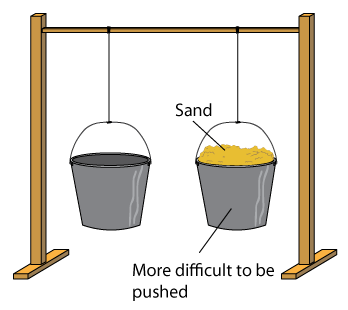 Newton’s Second Law
Acceleration of an object increases with ________________ force and decreases with ________________ mass. 
The direction in which an object accelerates is the same as the direction of the force.
Simply put: Newton’s Second Law is…
		F = ________
		(Force = _________ x __________________)
Force is measured in ______________ (N).
Calculating Force: Sample Problem
What force is needed to accelerate a 10 kg shopping cart 3 m/s2?
Remember KQS!
What do we know? 
Question?
Solve! F = ma…
Practice Problems
If a 5 kg ball is accelerating 1.2 m/s2, what is the force on it?


A person on a scooter is accelerating 2 m/s2. If the person has a mass of 50 kg, how much force is acting on that person?
[Speaker Notes: 6 N
100 N]
Forces can change the direction of motion
Generally we think force either speeds up or slows down the motion of an object, but it can also make it change _________________.
If you apply a force to an object, the direction the object accelerates is the same as the direction of the force. This can allow an object to change direction without changing speed. 
Ex: A soccer player can control the motion of a soccer ball by applying force that changes the ball’s direction but not its speed.
Centripetal Force
CENTRIPETAL FORCE = any force that keeps an object moving in a __________________.
Without this force, the object would go flying off into a straight line.
Think of a ball tied to a string. As you whirl it in a circle, the force of the string changes the ball’s direction of motion. The centripetal force on the ball is the pull from the string. 
You have to pull harder on the string when you whirl the ball faster because it takes more centripetal force to keep the ball moving at the greater speed.
Newton’s 2nd Law and Centripetal Force
Greater ___________________ requires greater centripetal force.
A more massive object requires a ______________ centripetal force to have the same circular speed as a less massive object.
No matter what the mass of an object is, if it moves in a circle, its force and acceleration are directed toward the ____________ of the circle.
Newton’s Third Law
Forces always act in ______________!
Newton’s Third Law: For every action, there is an ___________ and _____________reaction. 
Every time one object exerts a force on another object, the second object exerts a force that is equal in size and opposite in direction back on the first object.
Action/Reaction Force Pairs
The force that is exerted on an object and the force that the object exerts back are known together as an ___________/________________ force pair.
Ex: the jellyfish pushing on the water is the action force, the water pushing back on it is the reaction force.
Action/Reaction force pairs do not always result in motion. For example, if you press down on a table, the table resists the push with the same amount of force even though nothing happens.
Momentum
MOMENTUM = a measure of mass in motion; the product of its ________ and its _______________.
Example: If you throw a tennis ball and a wrecking ball at the same brick wall with the same velocity, the tennis ball will bounce back but the wrecking ball would likely destroy the brick wall. This is because the wrecking ball has more mass. You can’t change their masses, but you could increase the momentum of either ball by increasing the velocity.
Conservation of Momentum
Conservation of Momentum states that the total momentum of a system of objects does not change, as long as no outside forces are acting on that system.
The combined momentum of both objects after a collision is the same as the combined momentum of both objects before the collision.